Traducido del inglés al español - www.onlinedoctranslator.com
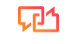 SECURE CURRÍCULO Y VET .PAQUETE DE ENTRENAMIENTO
MÓDULO 5
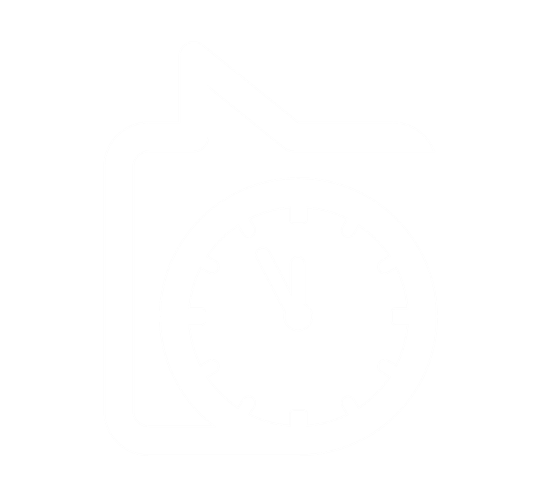 Comprender los índices financieros y de liquidez y la insolvencia como enfoque de reestructuración
¿Por qué nuestro SECurePLAN DE ESTUDIOS Y PAQUETE DE CAPACITACIÓN VETERINARIA especial ?
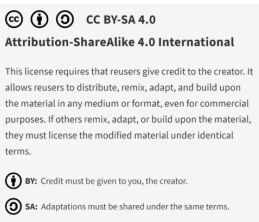 losSECURE El PAQUETE DE FORMACIÓN CURRÍCULO Y VET es el primer enfoque holístico de FP para abordar la detección y resolución temprana de crisis basado en un marco desarrollado específicamente para las PYME. Lo hace combinando un enfoque basado en planes de estudio, que puede ser adoptado en la enseñanza y la formación por VET, con un enfoque modular, que es particularmente útil para consultores y para uso directo de PYME y fundadores.
MÓDULO 01
LOS FUNDAMENTOS
Con base en los hallazgos de laMarco de aprendizaje del Sistema Internacional de Alerta Temprana SECure(IO1), el paquete SECure VET y el modelo de aprendizaje se han diseñado en seis módulos de formación atractivos:-
¿Qué es una crisis empresarial y cuáles son los mecanismos de detección temprana?
Saber cuándo: una visión general de las 3 fases de la crisis de las pymes/empresas: etapas principales, la precrisis, la etapa de gestión y respuesta en sí y la postcrisis
MÓDULO 02
UNA CRISIS QUE PROVIENE DE FACTORES EXTERNOS INEVITABLES
No lo vio venir, por lo general no es algo para lo que esté preparado, pero una vez que sucede, desearía estarlo, por ejemplo, una crisis natural, una economía debilitada y calamidades, un entorno de mercado, por ejemplo, cadenas de suministro, cuestiones relacionadas con la tecnología.
MÓDULO 03
UNA CRISIS QUE PROVIENE DE FACTORES INTERNOS
Habilidades y cultura gerencial,
Crisis de venta de productos, base de clientes, dependencia, relaciones.
Sistemas de datos y herramientas de análisis interno y externo dentro del negocio
Crisis de ganancias y liquidez
Crisis operativa
Déficits tecnológicos: falta de habilidades y recursos
Crisis organizativa/personal
MÓDULO 04
CULTURA DE LIDERAZGO, GESTIÓN DE GRUPOS DE INTERÉS Y COMUNICACIONES
MÓDULO 05
COMPRENSIÓN DE LOS RATIOS FINANCIEROS Y DE LIQUIDEZ E INSOLVENCIA COMO ENFOQUE DE REESTRUCTURACIÓN
MÓDULO 06
SISTEMAS DE ALERTA TEMPRANA
Como PYME con recursos limitados, ¿cómo puede implementar sistemas de alerta temprana que le permitan detectar crisis en una etapa temprana antes de que tomen dimensiones que amenacen la existencia de la empresa?
existencia.
Comprender los índices financieros y de liquidez y la insolvencia como enfoque de reestructuración
Comprensión de las razones financieras y de liquidez
01
MÓDULO 05
02
La insolvencia como enfoque de reestructuración
Este módulo introducirá a los alumnos a una comprensión profunda de los índices financieros y de liquidez como clave para administrar una PYME durante una crisis o para evitar una crisis. Llevará a los alumnos a través de los fundamentos de la insolvencia como un enfoque de reestructuración, con unlocalizadoenfoque de la insolvencia en nuestros países socios.
01
Comprensión de las razones financieras y de liquidez

Coeficientes financieros
Razones de Liquidez
Ratios Financieros Adicionales
Gestión de liquidez
Ratios de Solvencia
Ejemplos que utilizan índices de liquidez
Comprender las razones financieras
Las razones financieras se crean con el uso de valores numéricos tomados de los estados financieros para obtener información significativa sobre una empresa. Los números que se encuentran en los estados financieros de una empresa (hoja de balance, estado de resultados y estado de flujo de efectivo) se utilizan para realizar análisis cuantitativos y evaluar la liquidez, el apalancamiento, el crecimiento, los márgenes, la rentabilidad, las tasas de rendimiento, la valoración y más de una empresa.
Las razones financieras se agrupan en las siguientes categorías:
01
02
04
03
05
Razones de Liquidez
Razones de apalancamiento
Razones de Rentabilidad
Razones de eficiencia
Razones de valor de mercado
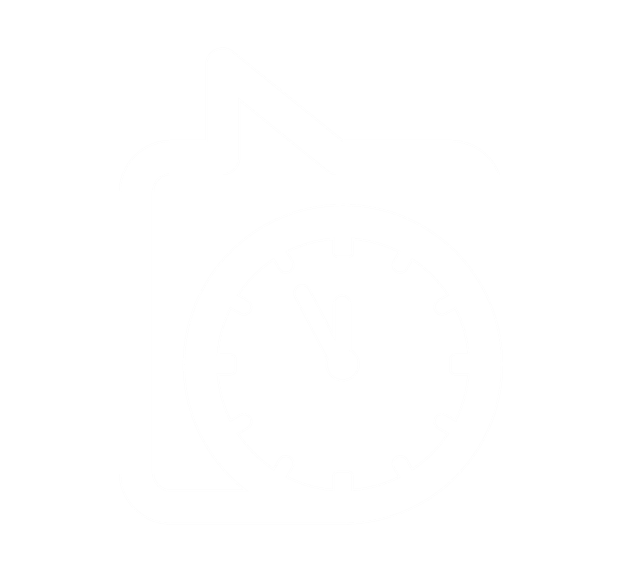 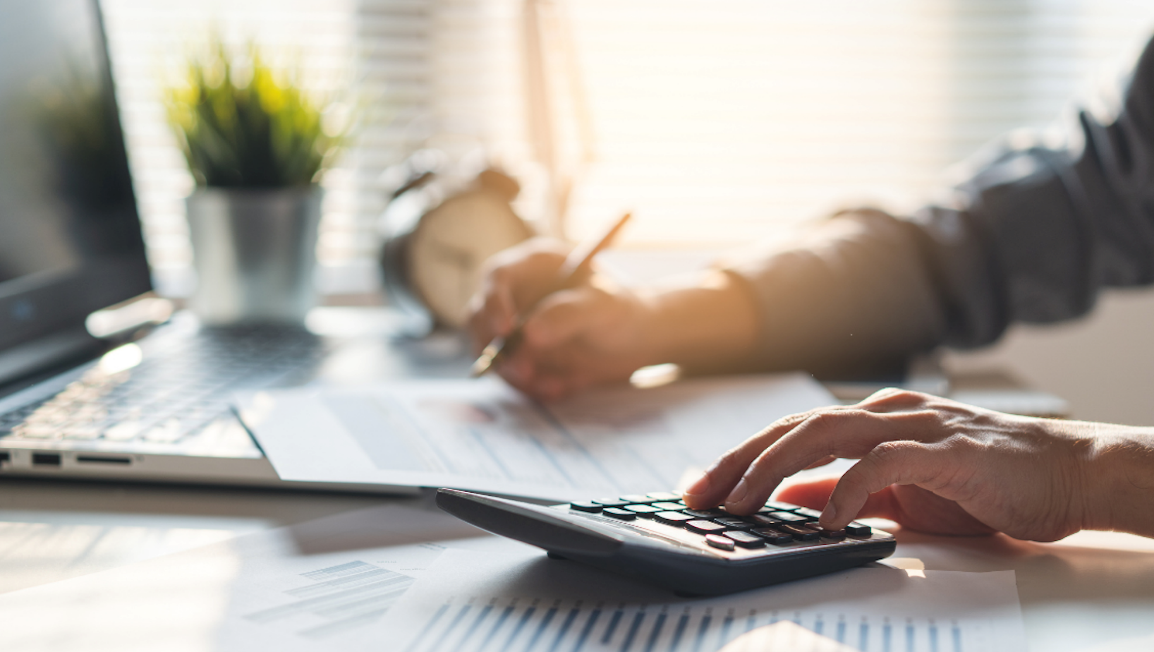 1. Comprender los índices de liquidez
Los índices de liquidez son índices financieros que miden la capacidad de una empresa para pagar las obligaciones a corto y largo plazo.
Los índices de liquidez son el resultado de dividir el efectivo y otros activos líquidos entre los recursos ajenos a corto plazo y los pasivos circulantes. Muestran el número de veces que las obligaciones de deuda a corto plazo están cubiertas por el efectivo y los activos líquidos. Si el valor es mayor a 1, significa que las obligaciones a corto plazo están totalmente cubiertas.
Tipos de ratios de liquidez
01
02
03
04
Razón rápida
Relación de efectivo
Radio actual
Razón de flujo de efectivo operativo
Radio actual
01
losla razón de corriente mide ala capacidad de la empresa para pagar pasivos a corto plazo con activos circulantes:







El índice actual es probablemente el más conocido y el más utilizado de los índices de liquidez, que los analistas e inversores utilizan para evaluar la capacidad de la empresa para pagar sus obligaciones de deuda a corto plazo, como cuentas por pagar (pagos a proveedores) e impuestos y salarios. Los pagarés a corto plazo pagaderos a un banco, por ejemplo, también pueden ser relevantes.
Radio actual
= Activo corriente / Pasivo corriente
Razón rápida
02
losmedidas de relación rápidala capacidad de una empresa para pagar pasivos a corto plazo con activos rápidos:







El índice rápido es un indicador de la posición de liquidez a corto plazo de una empresa y mide la capacidad de una empresa para cumplir con sus obligaciones a corto plazo con sus activos más líquidos. Dado que indica la capacidad de la empresa para usar instantáneamente sus activos casi en efectivo (activos que se pueden convertir rápidamente en efectivo) para pagar sus pasivos corrientes, también se denomina índice de prueba ácida. Una "prueba de fuego" es un término del argot para una prueba rápida diseñada para producir resultados instantáneos.
Razón rápida
= Activo corriente - Existencias / Pasivo corriente
Relación de efectivo
03
losmedidas de la relación de efectivola capacidad de una empresa para pagar pasivos a corto plazo con efectivo y equivalentes de efectivo:







El índice de efectivo es una medida de la liquidez de una empresa. Calcula específicamente la relación entre el efectivo total y los equivalentes de efectivo de una empresa y sus pasivos corrientes. La métrica evalúa la capacidad de la empresa para pagar su deuda a corto plazo con recursos en efectivo o casi en efectivo, como valores fácilmente negociables. Esta información es útil para los acreedores cuando deciden cuánto dinero, si lo hay, estarían dispuestos a prestar a una empresa.
Relación de efectivo
Efectivo y Equivalentes de Efectivo / Pasivo Corriente
Razón de flujo de efectivo operativo
04
losratio de flujo de caja operativoes una medida del número de veces que una empresa puede cancelar sus pasivos corrientes con el efectivo generado en un período determinado:






El índice de flujo de efectivo operativo es una medida de qué tan fácilmente se cubren los pasivos corrientes con los flujos de efectivo generados por las operaciones de una empresa. Este índice puede ayudar a medir la liquidez de una empresa a corto plazo. Usar el flujo de efectivo en lugar de los ingresos netos se considera una medida más limpia o más precisa, ya que las ganancias se manipulan más fácilmente.
Ratio de flujo de efectivo operativo
=Flujo de caja operativo / Pasivo corriente
Ratios Financieros Adicionales
01
02
03
04
Margen de beneficio operativo
Margen de beneficio neto
Razones Financieras Importantes: Razón Corriente
Margen de beneficio bruto
Margen de beneficio bruto
El margen de beneficio bruto es una métrica que utilizan los analistas para evaluar la salud financiera de una empresa mediante el cálculo de la cantidad de dinero que queda de las ventas de productos después de restar el costo de los bienes vendidos (COGS). A veces denominado índice de margen bruto, el margen de beneficio bruto se expresa con frecuencia como un porcentaje de las ventas.
01
Margen de beneficio operativo
Una métrica un poco más compleja, la ganancia operativa también tiene en cuenta todos los gastos generales, operativos, administrativos y de ventas necesarios para operar el negocio día a día. Si bien esta cifra aún excluye deudas, impuestos y otros gastos no operativos, sí incluye la amortización y depreciación de activos.
02
Qué te dice
El índice de margen de beneficio operativo de una empresa le indica qué tan bien las operaciones de la empresa contribuyen a su rentabilidad. Una empresa con un margen de beneficio sustancial gana más dinero con cada EURO de ventas que una empresa con un margen de beneficio estrecho.

Como calcular
Encuentre el ingreso operativo (EBIT) restando sus gastos operativos, la depreciación asignada y los montos de amortización del ingreso bruto.
Encuentre los ingresos por ventas netas. Esto no requiere ningún cálculo porque las ventas que se muestran en el estado de resultados de la empresa son ventas netas. Si esa cifra no está disponible, puede calcular las ventas netas tomando las ventas brutas de la empresa y restando sus devoluciones de ventas, descuentos por bienes dañados y cualquier descuento ofrecido.
Calcule la relación del margen de beneficio operativo dividiendo la cifra del paso uno (ingresos operativos) por la cifra del paso dos (ventas netas).

Fórmula
Margen de beneficio neto
El margen de beneficio neto se puede utilizar para comparar el rendimiento durante diferentes períodos. Sin embargo, esto solo revela resultados confiables si nada más ha cambiado en sus gastos.
03
Qué te dice
El margen de beneficio neto puede indicar qué tan bien la empresa convierte sus ventas en ganancias. Esto significa que el porcentaje calculado es el porcentaje de sus ingresos que son rentables. También indica la cantidad de ingresos que está gastando para producir sus productos o servicios.

Como calcular
Tendrá que calcular la utilidad neta y las ventas netas, ya que generalmente no hay partidas etiquetadas como tales en el estado de resultados. La ganancia neta se calcula restando todos sus gastos de sus ingresos. Estos incluyen sueldos, salarios, servicios públicos u otros gastos.
Las ventas netas son el resultado de restar sus asignaciones, devoluciones y descuentos de sus ingresos totales. Las concesiones provienen de problemas con un producto o servicio que requirieron reducir el precio para satisfacer al cliente. Una devolución es la devolución de un artículo o el reembolso de un servicio.

Fórmula
Razones Financieras Importantes: Razón Corriente
El índice actual es probablemente el más conocido y el más utilizado de los índices de liquidez, que los analistas e inversores utilizan para evaluar la capacidad de la empresa para pagar sus obligaciones de deuda a corto plazo, como cuentas por pagar (pagos a proveedores) e impuestos y salarios. Los pagarés a corto plazo pagaderos a un banco, por ejemplo, también pueden ser relevantes.
04
Qué te dice
La razón actual muestra cuántas veces la empresa puede pagar sus obligaciones de deuda actuales en función de sus activos actuales más líquidos. Si una empresa tiene 200 € en activo corriente y 100 € en pasivo corriente, el cálculo es 200 €/100 € = 2,00X. La parte "X" (veces) al final significa que la empresa puede pagar sus pasivos circulantes con sus activos circulantes dos veces. Esta es una buena posición financiera para una empresa, lo que significa que puede cumplir con sus obligaciones de deuda a corto plazo sin estrés. Si la razón circulante es inferior a 1,00X, la empresa tendría problemas para cubrir sus facturas mensuales. Un índice de circulante más alto suele ser mejor que un índice de circulante más bajo con respecto al mantenimiento de la liquidez.

Como calcular
El índice actual se calcula a partir de los datos del balance general utilizando la siguiente fórmula:

Fórmula
Gestión de liquidez
04. Gestión de cuentas por cobrar
Reducción de los plazos de pago / consiguiente gestión de las cuentas por cobrar
Para superar una crisis de liquidez, se deben movilizar las reservas de liquidez aún disponibles en la empresa y se deben cerrar externamente las brechas remanentes, ya sea mediante la inyección de fondos líquidos o mediante acuerdos de moratoria con los acreedores.

La recuperación de una solvencia suficiente requiere también que la empresa pueda mejorar su rating y aportar garantías suficientes

Además de préstamos adicionales o aportes de accionistas, cabe mencionar las siguientes posibilidades
02. Factorización
Venta de Cuentas por Cobrar para reducir el tiempo de recepción del dinero y los riesgos de impago
05. Venta + arrendamiento posterior
Venta de activos fijos y lease back
03. Subcontratación
01. Inventario
Externalización de funciones no básicas para reducir gastos fijoscostos
Optimización de la gestión de inventarios / Reducción de stock
Venta y Arrendamientoatrás
Venta de activos fijos y lease back
Gestión de liquidez
Es extremadamente difícil adquirir capital externo en fases avanzadas de crisis. Los bancos a menudo ya no pueden volverse activos debido a las regulaciones de riesgo. En principio, los financieros en una crisis exigen conceptos de reestructuración plausibles, garantías suficientes y tasas de interés más altas.
Nuevos préstamos de Financiadores(préstamos estacionales / préstamos puente)
01
Préstamo de accionista (equidad)
02
07
Aplazamiento y renunciapor terceros
DEUDACAPITAL
06
03
Crédito de proveedor
Préstamos de Clientespagos anticipados
05
04
Arrendamiento
Factorización
2. Comprender los índices de solvencia
Un índice de solvencia es una métrica clave que se utiliza para medir la capacidad de una empresa para cumplir con sus obligaciones de deuda a largo plazo y, a menudo, lo utilizan los posibles prestamistas comerciales. Un índice de solvencia indica si el flujo de efectivo de una empresa es suficiente para cumplir con sus obligaciones a largo plazo y, por lo tanto, es una medida de su salud financiera. Una relación desfavorable puede indicar cierta probabilidad de que una empresa incumpla sus obligaciones de deuda.
Comprender los índices de solvencia

Tipos de Razones de Solvencia:
Relación de deuda a capital (D/E)
01
02
04
03
Porcentaje de cobertura de intereses
Razón de deuda a activos
Razón de capital
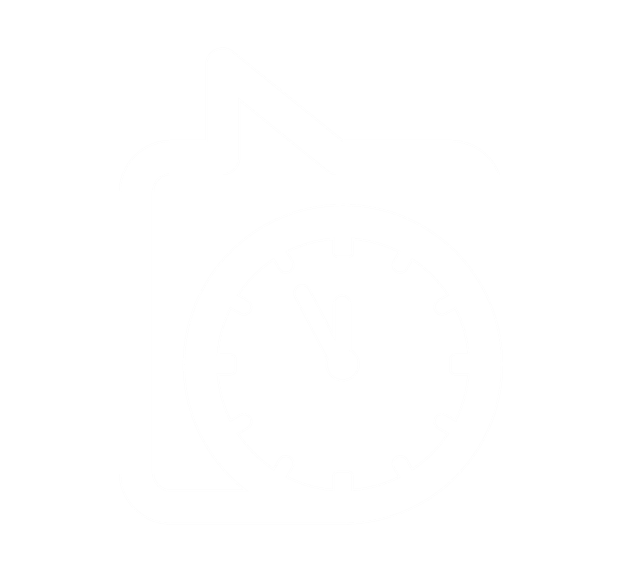 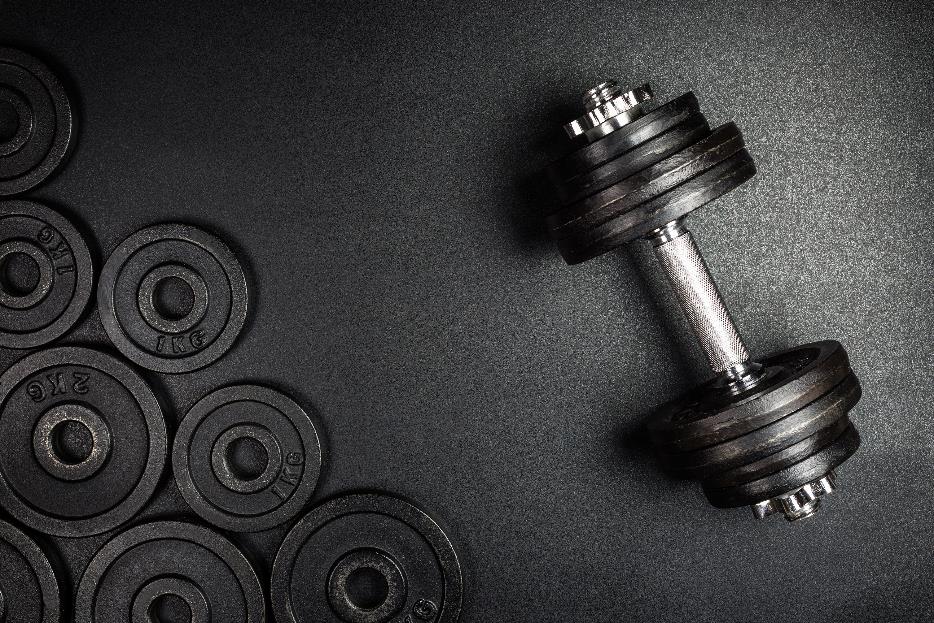 Ratios de Solvencia vs. Ratios de Liquidez
Los índices de solvencia y los índices de liquidez son similares pero tienen algunas diferencias importantes. Ambas categorías de razones financieras indicarán la salud de una empresa. La principal diferencia es que los índices de solvencia ofrecen una perspectiva a más largo plazo de una empresa, mientras que los índices de liquidez se centran en el plazo más corto.

Los índices de solvencia analizan todos los activos de una empresa, incluidas las deudas a largo plazo, como los bonos con vencimientos superiores a un año. Los índices de liquidez, por otro lado, analizan solo los activos más líquidos, como el efectivo y los valores negociables, y cómo se pueden usar para cubrir las próximas obligaciones a corto plazo.
s
Ratios de SolvenciacontraRazones de Liquidez
RELOJ.

Determinar mejor la diferencia entre liquidez y solvencia.
HAGA CLIC PARARELOJ
Fuente: Investopedia
Ejemplos que utilizan índices de liquidez
01
02
03
Relación rápida - Ejemplo
Ejemplo de relación de efectivo
Relación actual - Ejemplo
Relación actual - Ejemplo
01
Tenemos dos empresas: la empresa X y la empresa Y, y ambas tienen la misma razón corriente de 1,00.

Con el tiempo, la empresa X se está endeudando demasiado o se está quedando sin efectivo. Si empeora, ambos pueden convertirse en problemas de solvencia. Por otro lado, en consecuencia, la empresa Y se ve en una tendencia positiva, lo que puede indicar una rotación más rápida, mejores pagos o que la empresa pudo reducir la deuda.

Otro factor a considerar es que si el índice actual de una empresa, digamos la empresa X, en este caso, es más volátil y cambia de 1,35 a 1,05 en un año, indica un mayor riesgo operativo y puede socavar el valor de la empresa. .
Relación actual - Ejemplo
02
A continuación se presenta el cálculo de la razón rápida en base a las cifras que aparecen en los balances de dos competidores líderes que operan en el sector industrial de cuidado personal, P&G y J&J, para el año fiscal que finaliza en 2021.
Relación actual - Ejemplo
02
Con un índice rápido de más de 1,0, Johnson & Johnson parece estar en una posición decente para cubrir sus pasivos corrientes ya que sus activos líquidos son mayores que el total de sus obligaciones de deuda a corto plazo. Es posible que Procter & Gamble, por otro lado, no pueda pagar sus obligaciones actuales utilizando solo activos rápidos, ya que su índice rápido está muy por debajo de 1, en 0,45.

Esto muestra que, sin tener en cuenta la rentabilidad o los ingresos, Johnson & Johnson parece tener una mejor salud financiera a corto plazo con respecto a poder cumplir con sus requisitos de deuda a corto plazo.
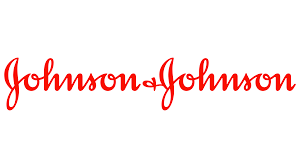 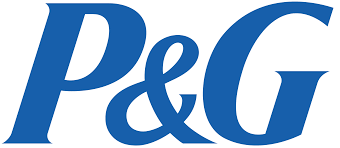 La figura anterior indica que la Compañía A posee suficiente efectivo y equivalentes de efectivo para pagar el 136% de sus pasivos circulantes. La empresa A es muy líquida y puede financiar fácilmente su deuda.
Razón de efectivo - Ejemplo
03
El balance de la empresa A enumera los siguientes elementos:
Efectivo: 10.000€
Equivalentes de efectivo: 20.000€
Cuentas a cobrar: 5.000€
Inventario: 30.000€
Propiedad y equipo: 50.000€
Cuentas a pagar: 12.000€
Deuda a corto plazo: 10.000€
Deuda a largo plazo: 20.000€

RELACIÓN DE EFECTIVO =10.000€ + 20.000€= 1,36
12.000€ + 10.000€
02
La insolvencia como enfoque de reestructuración

Insolvencia
Consecuencias de la insolvencia
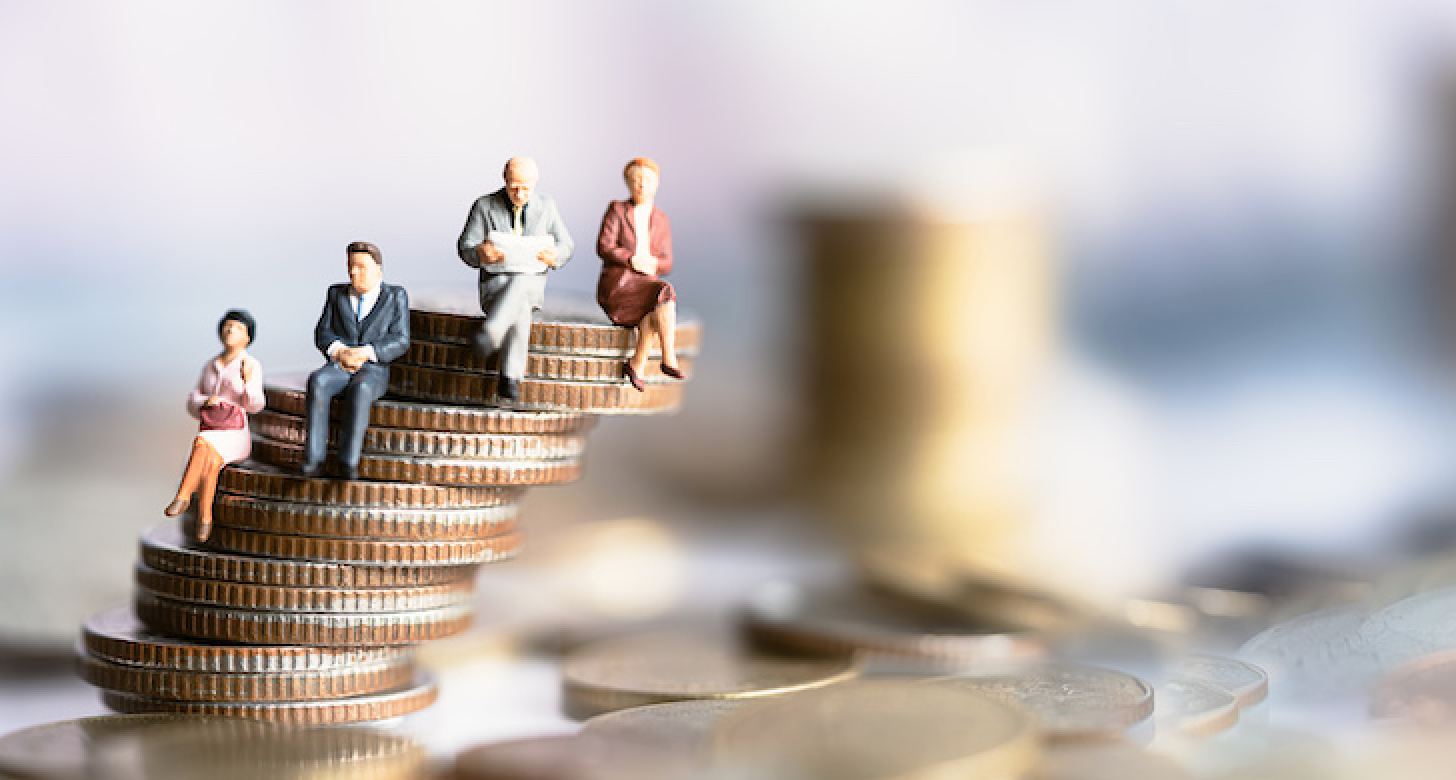 ¿Qué significa insolvencia?
La insolvencia es cuando un individuo o empresa no puede comprometerse con sus obligaciones financieras para pagar una deuda a los prestamistas a tiempo. Esto suele ocurrir cuando la deuda de una persona supera el valor de sus activos. La insolvencia no es lo mismo que la quiebra, pero es el criterio para la quiebra.

En términos muy simples, una empresa es insolvente si sus deudas superan el valor de sus activos. Para calcular esto, la empresa debe hacer una lista de todas las deudas que debe, incluidos préstamos y tarjetas de crédito. Cuando las empresas suman sus deudas, obtienen pasivos totales. Luego hacen una lista de activos que incluyen cuentas de ahorro, acciones, propiedades y más, utilizando su valor justo de mercado en lugar de lo que pagaron por ellos. La empresa debe comparar estos dos valores para ver si es insolvente.
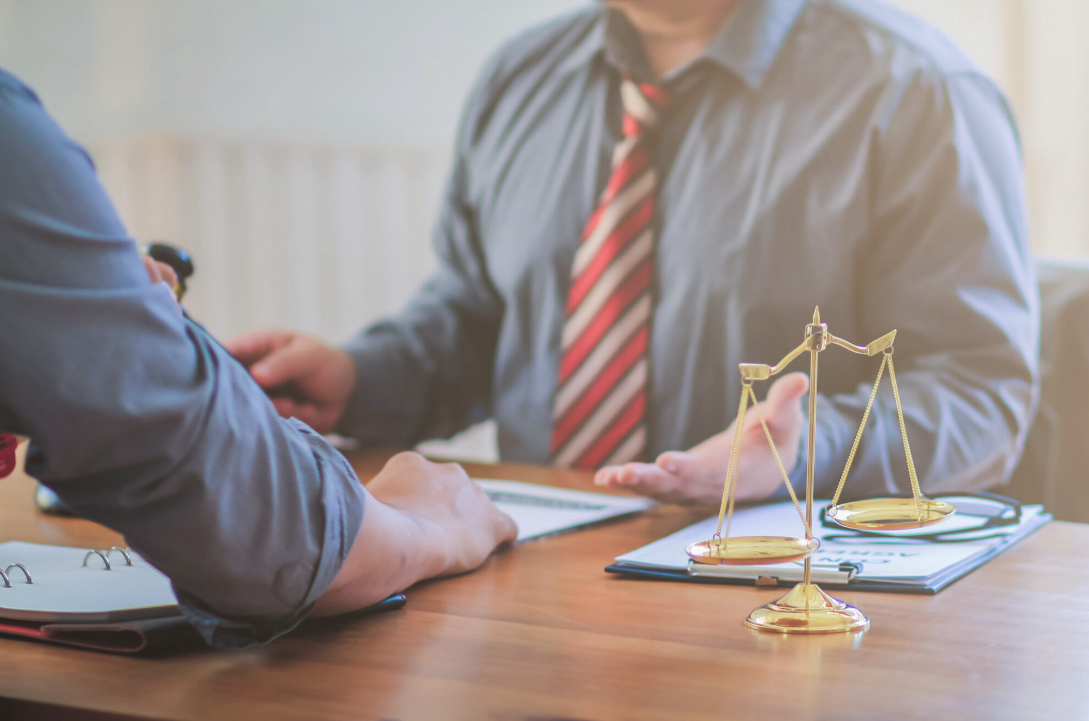 Insolvencia
Insolvencia - en un sentido legal simplificado: la insolvencia es la incapacidad de cumplir permanentemente con las obligaciones financieras existentes. Las formas de insolvencia son la incapacidad de pago y el sobreendeudamiento. La insolvencia es por definición un procedimiento judicial.

Contrariamente a la creencia común, la insolvencia no es necesariamente el fin de la empresa. Incluso si las opciones estratégicas son muy limitadas, el marco legal en la mayoría de los países también permite la reestructuración dentro de la insolvencia.
EN CONTEXTO - El tamaño importa: insolvencias por categorías de tamaño
Las pequeñas y medianas empresas (PYME) están estadísticamente más expuestas a sufrir crisis empresariales que las grandes empresas.

¿Sabes cuáles son las estadísticas en tu país?
Crisis tardía

Insolvencia
La edad importa: Insolvencias por Empresa Edad
Es un hecho triste que las empresas especialmente jóvenes estén en peligro de insolvencia. Las razones de esto radican tanto en sus menores recursos de capital como en su inexperiencia en el manejo de crisis.
Crisis tardía

Insolvencia
Asuntos de la industria: Insolvencias por Sector
Algunas industrias son más riesgosas que otras. Estas son a menudo aquellas industrias en las que las empresas más pequeñas tienden a estar activas.
Crisis tardía

Insolvencia
Insolvencia
Como los marcos legales en Europa varían mucho, no es posible tener una visión integral en este curso. Como cuestión de principio, debe obtener urgentemente asesoramiento legal y de gestión empresarial.
Crisis tardía

Insolvencia
Opciones estratégicas
¿Cómo determino si tengo que declararme en concurso de acreedores? (específico del país)
Los regímenes de insolvencia tienen un diseño complejo, ya que tratan de equilibrar varios objetivos, incluida la protección de los derechos de los acreedores, esencial para lamovilizaciónde capital para inversión y capital de trabajo y otros recursos, y evitando la liquidación prematura de empresas viables.

Además de los derechos legales, existe la necesidad de un sistema judicial eficiente para hacer cumplir estos derechos, o al menos para servir como una amenaza de cumplimiento creíble y para llevar a cabo rápidamente el proceso de liquidación o reestructuración cuando así se desee.

Estos diferentes objetivos y limitaciones han dado lugar a diferencias en los regímenes de garantía e insolvencia entre países, así como a una variación considerable en el uso real de los procedimientos de quiebra para resolver dificultades financieras.
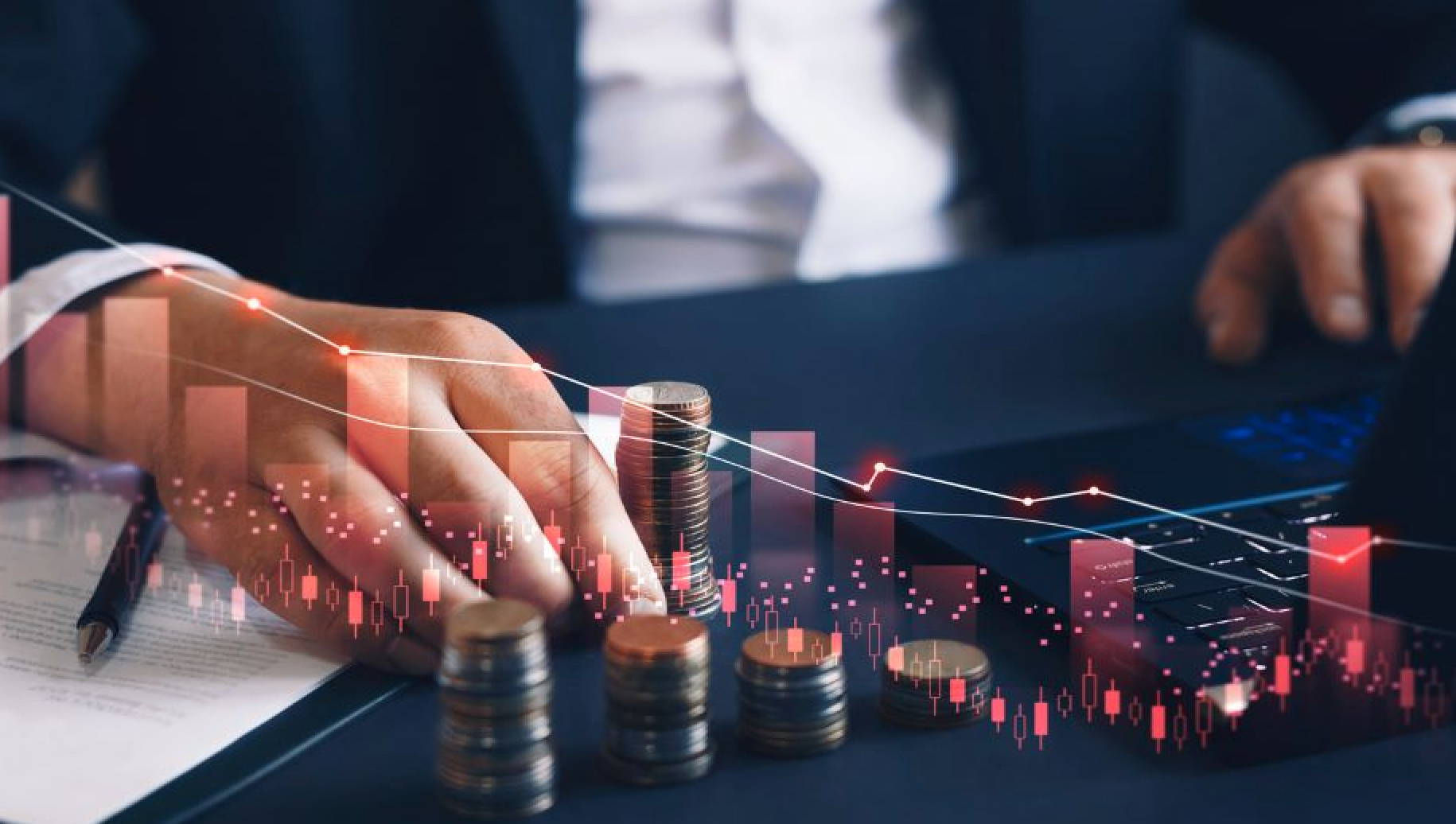 ¿Cómo determino si tengo que declararme en concurso de acreedores? (específico del país)
Los criterios de quiebra describen las condiciones en las que una empresa puede recurrir a los procedimientos de quiebra. Cuando se cumplen determinadas condiciones, una empresa puede solicitar la quiebra voluntaria o puede verse obligada a declararse en quiebra a instancia de un acreedor. Se clasifica la normativa de 42 países con respecto a las condiciones de quiebra.
¿Cómo determino si tengo que declararme en concurso de acreedores? (específico del país)
La incapacidad para pagar las deudas

La incapacidad de pagar las deudas vencidas es una condición de quiebra en: Estonia; Francia; Alemania; Hungría; Italia (excepto empresas que puedan mejorar rápidamente su situación económica); Eslovaquia.

A la imposibilidad de pago de las deudas se añaden unos límites o condiciones específicas como condición básica concursal. Por ejemplo, Bélgica, Rumanía, Suiza (deudas superiores al 5% de las deudas brutas).
01
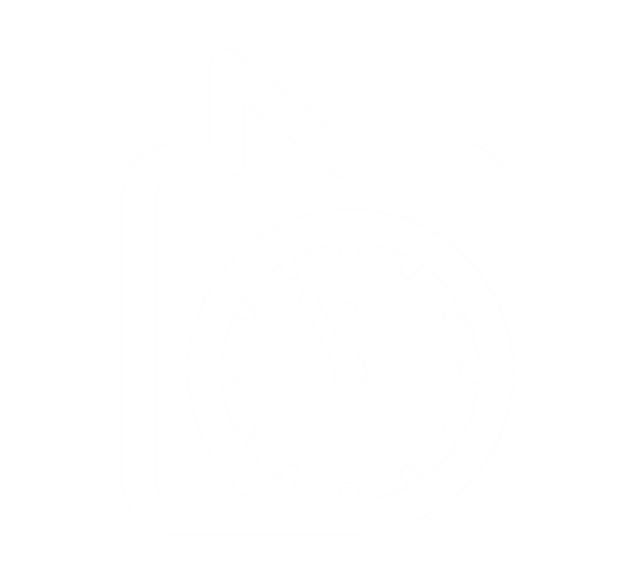 ¿Cómo determino si tengo que declararme en concurso de acreedores? (específico del país)
La incapacidad permanente para pagar las deudas.
No muchos países tienen esto como condición para la quiebra. Finlandia es un ejemplo.


La incapacidad de pagar sus deudas vencidas o la incapacidad de compensar sus deudas con activos
Una empresa puede recurrir a un procedimiento de quiebra siempre que cumpla con una de las situaciones. Por ejemplo, Austria, República Checa, Letonia, Polonia y otros países.




La incapacidad de pagar las deudas vencidas y también la incapacidad de compensar sus deudas con sus activos
Por ejemplo, Noruega y España.
02
03
04
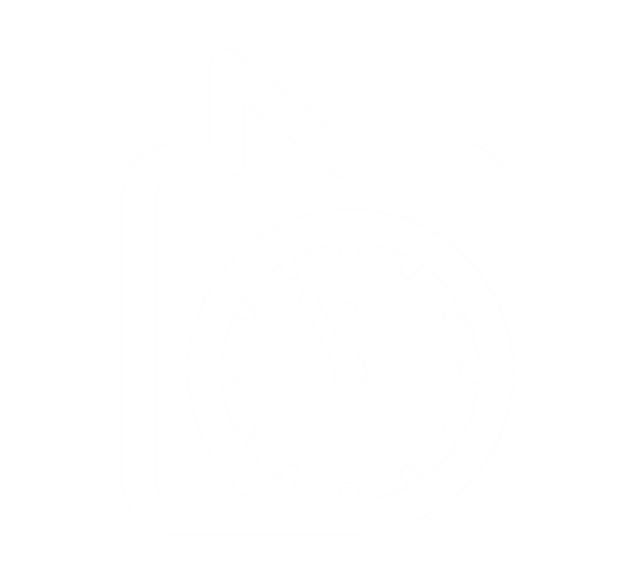 ¿Cómo determino si tengo que declararme en concurso de acreedores? (específico del país)
No se especifica ninguna condición específica de quiebra; el acreedor puede probar que la empresa está en quiebra de cualquier manera

Este tipo de quiebra no está estrictamente limitada. Deja a los jueces un amplio margen para decidir si una empresa califica para la quiebra. Este tipo de regulación existe en Suecia.



En su conjunto, la mayoría de los países hacen de la incapacidad para pagar las deudas la condición básica para la quiebra.
05
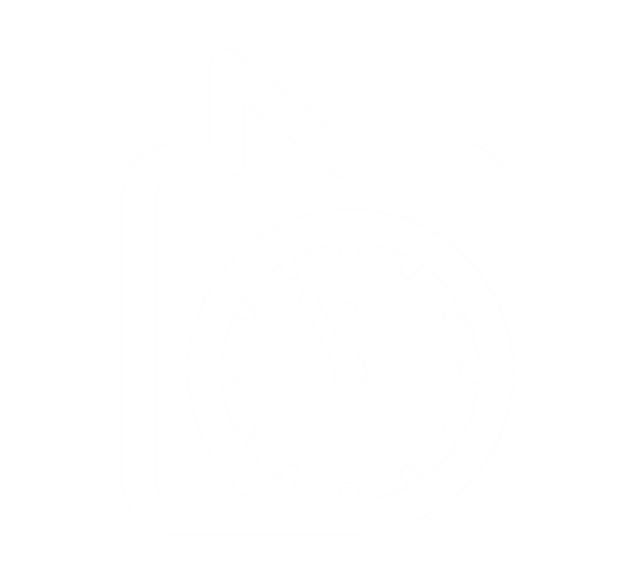 Consecuencias de la insolvencia
Las consecuencias de la insolvencia empresarial pueden manifestarse de varias maneras y se pueden agrupar en dos categorías principales: consecuencias duras y consecuencias blandas.

Las consecuencias blandas son aquellas que no son particularmente tangibles y, en cambio, son una serie de reacciones humanas a la situación en la que se encuentra un director. Ejemplos de esto incluyen problemas para dormir, negarse a contestar el teléfono o comunicarse con los acreedores y tensiones crecientes entre las partes interesadas. .

Lidiar con la insolvencia puede ser extremadamente estresante a nivel personal y puede tener un impacto negativo no solo en los directores de la empresa cuando están en el trabajo, sino que también puede extenderse a su vida familiar y sus relaciones.
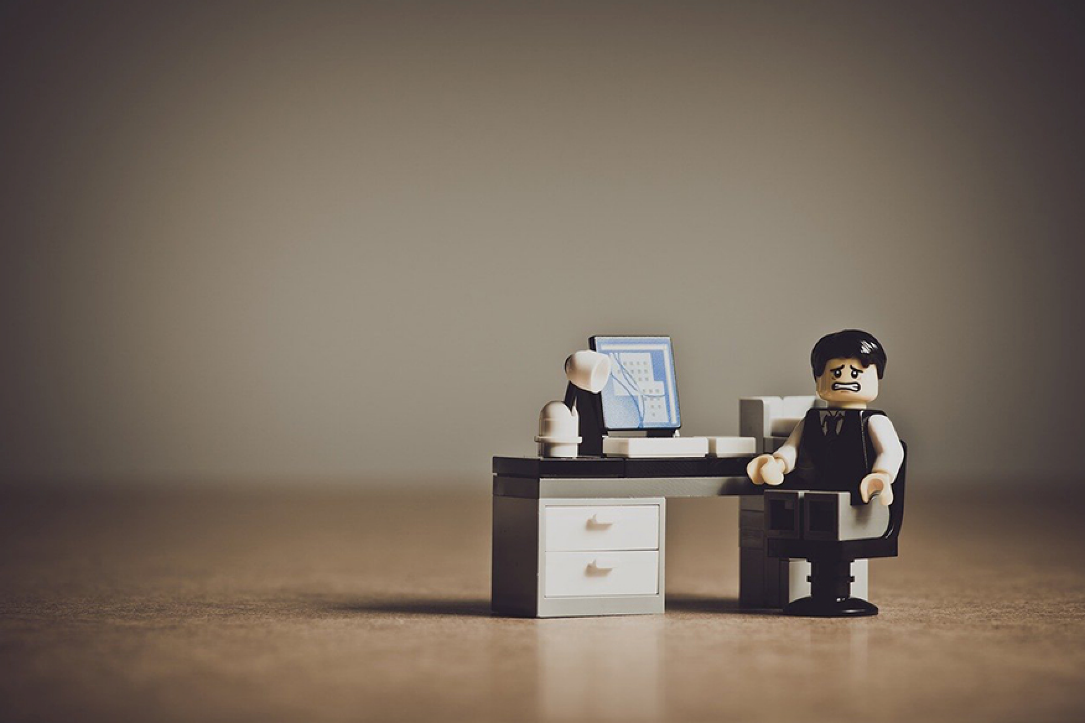 Consecuencias de la insolvencia
Las consecuencias duras, por otro lado, son aquellas que son tangibles y, por lo tanto, difíciles de ocultar o negar para el director.

Estos tienden a ser de naturaleza financiera e incluyen acciones tales como: recibir una CCJ (sentencia del tribunal del condado), una demanda legal o una petición de un acreedor para cerrar su empresa a través de una WUP (petición de liquidación); bancos que retiran sobregiros u otros proveedores financieros que restringen sus términos de préstamo; o atrasarse en los pagos a proveedores, empleados y autoridades tributarias/recaudatorias.
Veamos un ejemplo irlandés.
El Proceso de Rescate Administrativo de Pequeñas Empresas (SCARP) es una iniciativa del gobierno irlandés para proporcionar una reestructuración accesible para pequeñas y microempresas. SCARP se basa en gran medida en la legislación de Examinership existente con algunos elementos de la legislación de insolvencia personal.

En junio de 2015, el tribunal de circuito introdujo Examinerships con la esperanza de que esto hiciera que el proceso fuera más accesible y rentable para las empresas más pequeñas. Pero no tuvo el efecto deseado. Si bien Examinership es un proceso de reestructuración flexible y bien transitado para las empresas más grandes, no ha sido accesible para muchas empresas más pequeñas en gran parte debido a los costos involucrados en el proceso.

El impacto de Covid en las empresas más pequeñas (en particular, los sectores minorista, hotelero, de ocio y de servicios) exacerbó aún más la necesidad de un proceso de reestructuración empresarial más rentable.
Veamos un ejemplo irlandés.
Características clave de SCARP:
El proceso SCARP solo está disponible para pequeñas y microempresas que cumplan con dos de los siguientes criterios;
 A. Facturación inferior a 12M€. B. Balance total inferior a 6M€. C. Menos de 50 empleados.

El proceso SCARP comenzará luego de la aprobación de una resolución de los directores de la empresa, a diferencia de la presentación de una petición ante el tribunal, como se requiere en el examen.

El proceso está dirigido por un administrador concursal calificado que es designado como “Asesor del proceso” y quien tiene la tarea de formular un plan de rescate para el acuerdo con los acreedores.

El proceso tendrá un plazo de 70 días desde el comienzo: 49 días para que los acreedores reciban y voten las propuestas de rescate y un período de reflexión de 21 días en el que los acreedores pueden presentar objeciones.

5. A diferencia de Examinership, no hay protección inmediata contra la ejecución de los acreedores, sin embargo, se puede buscar protección después de que se haya designado al 'Asesor de Proceso'.
Veamos un ejemplo irlandés.
6. La reducción de deudas entre clases es factible en el borrador actual de la legislación.

7. La mayoría de los acreedores necesarios para aprobar un plan de rescate propuesto es del 60% en número, con una mayoría en valor.

8. El proceso permite la deuda excluible, que comprende impuestos, derechos, gravámenes y otros cargos similares pagaderos al estado y deudas derivadas de los derechos de asistencia social.

9. SCARP sí permite la repudiación de contratos onerosos, pero esto requerirá una solicitud judicial si no se acuerda voluntariamente entre las partes del contrato de arrendamiento.

10. SCARP exige que el 'Asesor de Procesos' informe a la 'Oficina del Director de Cumplimiento Corporativo' (ODCE) sobre la conducta histórica de los directores
Examen SCARP VS
EXAMEN
ESCARPA
Restricción del tamaño de la empresa
Ingreso a Proceso
Control día a día de
empresa durante el proceso
Protección inmediata de los acreedores
Plazo para presentar el rescate
plan a los acreedores para su aprobación
Umbral de aprobación del plan de rescate
Repudio de contratos onerosos
acreedores excluibles
directores de la empresa
60% en número con una mayoría en valor de acreedores representados de al menos una clase de acreedores deteriorados
49 días
Sí
No - Requiere una solicitud judicial
Sí
Solo pequeña o micro empresa
Aprobación de resolución por parte de los Directores para nombrar Asesor de Procesos
Ninguna
Petición presentada ante el tribunal acompañada del Informe de Expertos Independientes
directores de la empresa
Protección inmediata de
acreedores / ejecución
Hasta 99 días pre Covid y actualmente hasta 149 días bajo la legislación temporal actual
Mayoría en número y valor de los acreedores representados de al menos una clase de acreedores deteriorados
acreedores
Sí
No
Cronología de SCARP
Día
35
Día
0
Día
1-28
Antes de la cita
de Asesor de Procesos
Directores aprueban resolución de nombramiento de Asesor de Procesos
Notificación a los acreedores de la deuda excluible
Compromiso de la empresa y el asesor de procesos: los directores preparan una declaración de asuntos y el asesor de procesos completa el informe si el
la empresa es adecuada y tiene una perspectiva razonable de supervivencia
Process Advisor inicia la elaboración del plan de rescate de la empresa
Asesor de procesos para notificar a cualquier acreedor de deuda ejecutable si se verá comprometida bajo el plan de rescate
Cronología de SCARP
Día
49
Día
42
Día
50-70
Convocatoria de reuniones de
miembros y acreedores
para aprobar el plan de rescate
Período de reflexión /
audiencia de confirmación
Celebradas juntas de socios y acreedores para aprobar plan de rescate
El plan de rescate será vinculante si se aprueba y no hay objeciones de los acreedores sobre las propuestas. Si hay objeciones, el tribunal considerará el plan y lo aprobará a menos que sea inequitativo o injustamente perjudicial.
El plan de rescate aprobado debe ser votado por uno
clase de acreedor deteriorado y no puede ser inequitativo o
injustamente perjudicial para cualquier clase de acreedor
El asesor de procesos convoca reuniones de miembros y acreedores para aprobar el plan de rescate: requisito de notificación de 7 días
próximoMódulo 6..
GESTIÓN Y MONITOREO DE LA INFORMACIÓN
SISTEMAS DE ALERTA TEMPRANA
www.facebook.com/Proyecto SECure.Erasmus
www.twitter.com/SECure_Project
www.linkedin.com/empresa/proyecto-SECURE /
www.smecrisistoolkit.UE